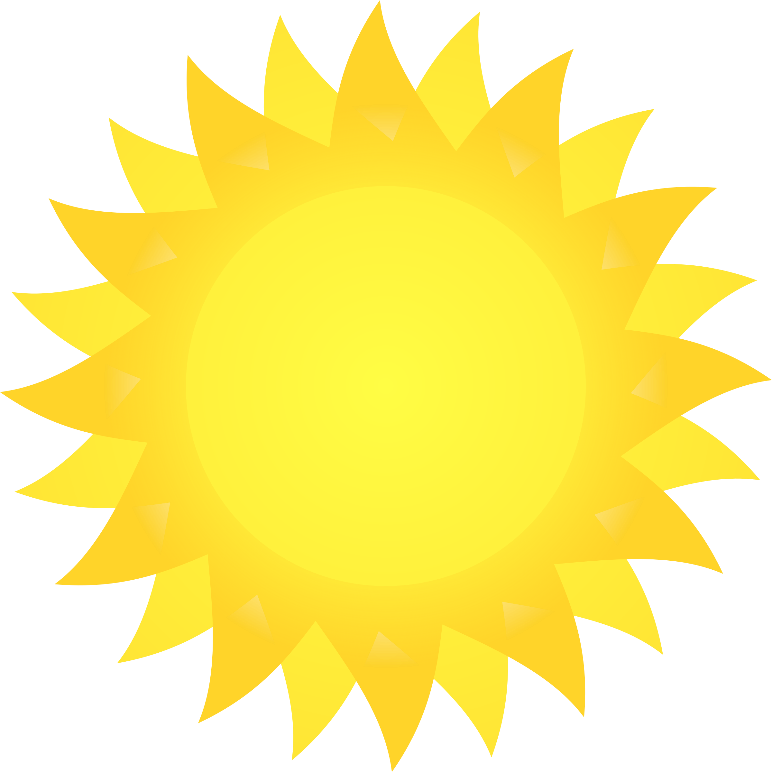 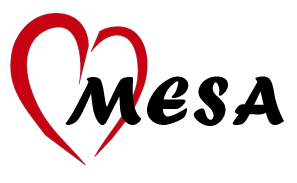 MESA Individual Response to Vitamin D (INVITe) Trial
Ian H. de Boer, MD, MS
Bryan Kestenbaum, MD, MS
Principal Investigators
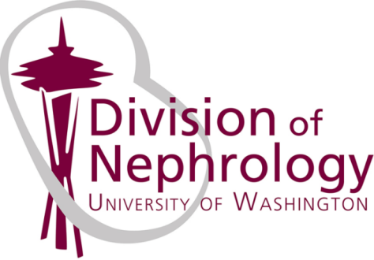 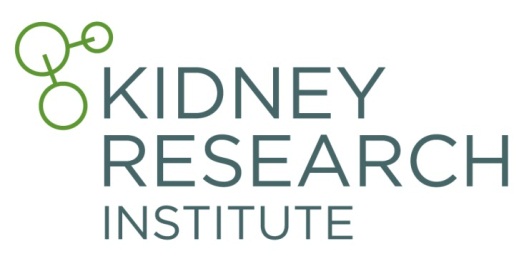 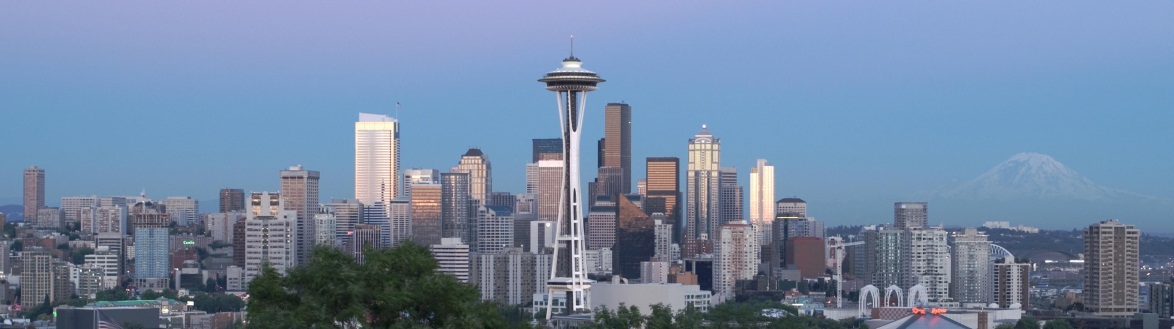 The association of serum 25(OH)D with CHD events varies by race
25(OH)D
(ng/mL)
Robinson-Cohen et al, JAMA 2013
Vitamin D receptor SNP modifies association of 25(OH)D with events
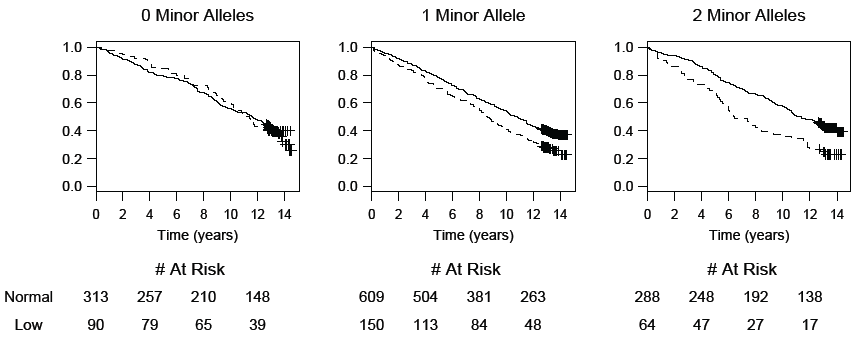 Levin G et al, JAMA 2012
INVITe study design
16 weeks
Information:
Newsletter
Pre-Screen
Exam 6
Placebo
Exam 6a
Results reported:
Treatment assignment, calcium, 25(OH)D
Vitamin D 2000 IU
Vitamin D 2000 IU
Vitamin D 2000 IU
Assess
Eligibility
Consent
Randomize
Dispense med
BP/vitals
Blood draw
Urine
Collect study medication
Developments in the field
New GWAS:
Parathyroid hormone
25(OH)D – expanded, multiethnic
Extension of results:
Gene-treatment interaction in Polyp Prevention Study
Mendelian randomization studies
Large clinical trials wrapping up:
VITAL – results this fall
D-Health Trial – fully enrolled
Enrollment to date
Total eligible
N=2891
Exam 6 before INVITE start
N=610
Exam 6 after INVITE start
N=1145
Exam 6 pending
N=1136
N=1053
N=340
N=5
Screened
N=1398
Refused screen
N=441 (32%)
Ineligible
N=540 (39%)
Eligible
N=417 (30%)
Pending (4)
Vit D >1000 IU/d (N=373)
Elevated serum Ca (N=16)
Kidney stone (N=21)
Hyperparathyroid (N=6)
Consented
N=407
Pending (10)
Drug dispensed
N=397
Evaluating recruiting barriers
Temporary dose reduction
Eligible
N=357
Approached
N=305
Not willing
N=244 (80%)
Willing
N=61 (20%)
Pending permission
Started dose reduction
N=48
Drug dispensed
N=18
MESA Air expansion
Cell contents are numbers of participants
Results?
Reporting to participants:
Serum 25(OH)D and calcium (baseline & end)
Treatment assignment (analysts masked)
DSMB report March 2018:
Total AE, N=38
Organ: 17 gastrointestinal
Relation: 17 unrelated, 21 possibly
Study drug discontinuation: 13
Severe AE: 3 (breast CA, GIB, kidney stone)
Strategies to address sample size
Enroll as well as possible
Tiered analytic strategy
Focus on candidate gene approach
Inform/focus candidates using emerging data
Consider GWAS more exploratory
Replication and combined analyses
Much activity and many likely partners in the field
Vitamin D receptor SNP modifies effect of vitamin D3 supplements
Post-hoc analysis of the Vitamin D/calcium Polyp Prevention Study (Caucasian, N=1702)
Barry EL et al, JAMA Oncology 2017